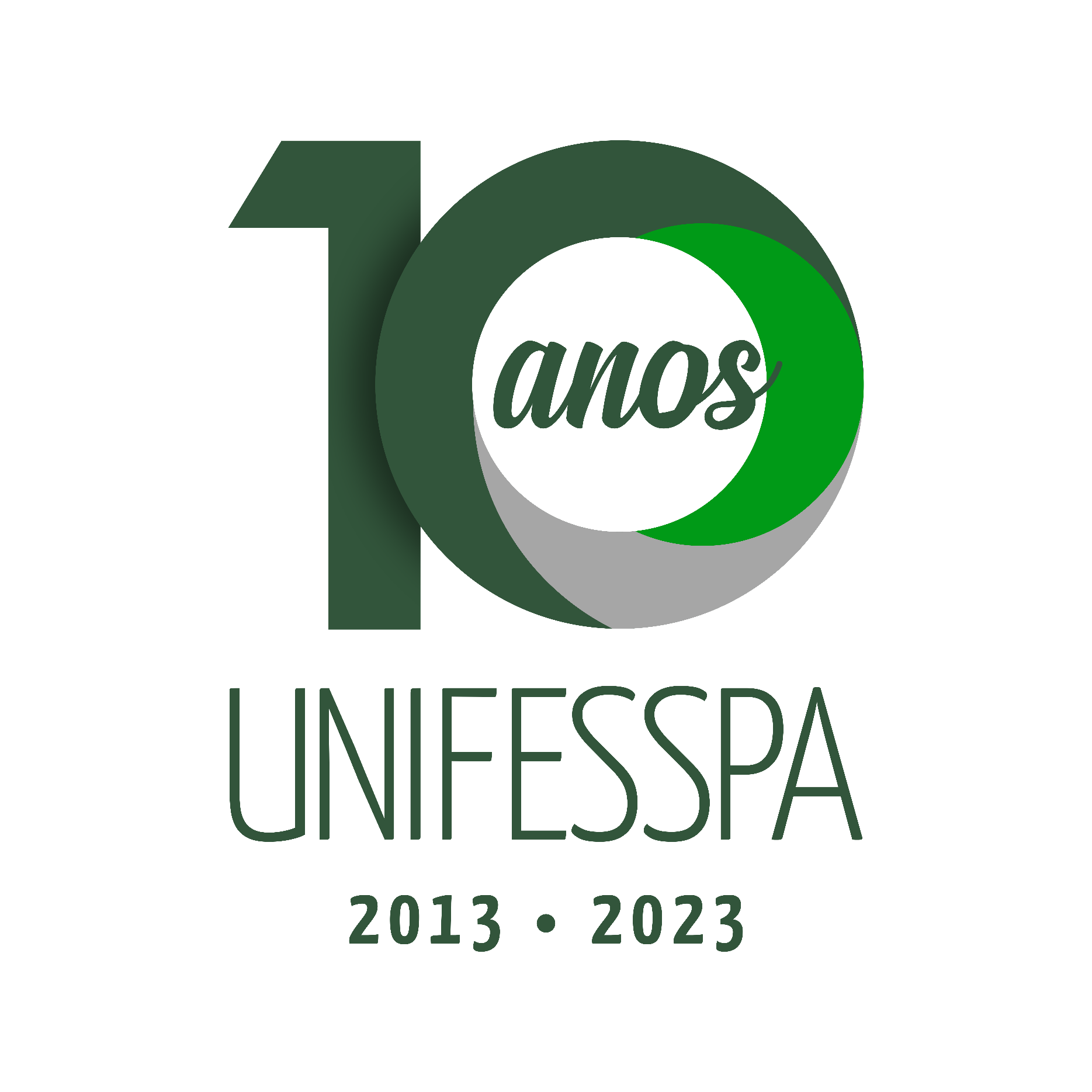 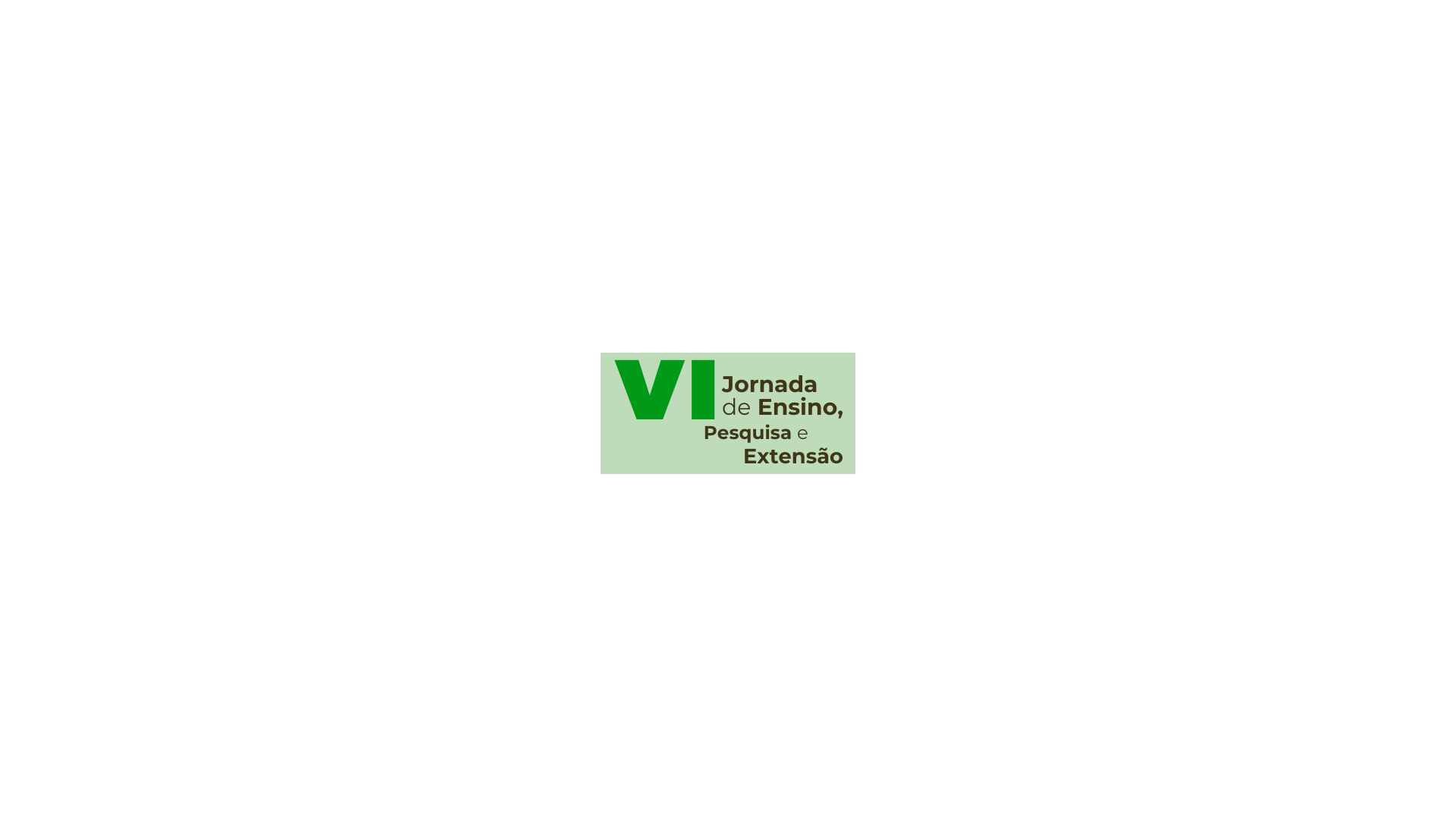 VII SEMINÁRIO DE PROJETOS DE ENSINO - VII SPE 2023
ADICIONE O TÍTULO AQUI
Apresentador(a): 
Coordenador(a) do Projeto de Ensino:
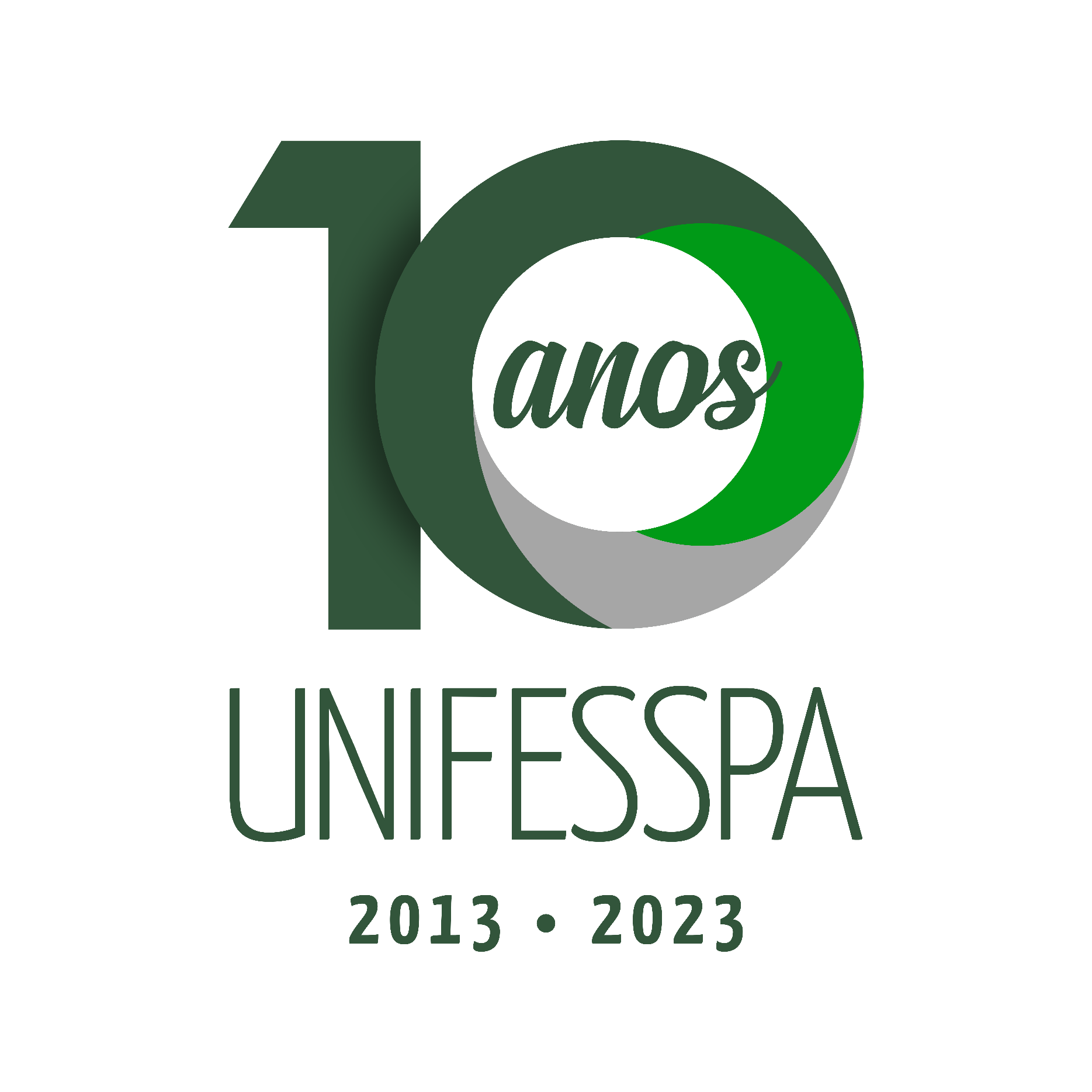 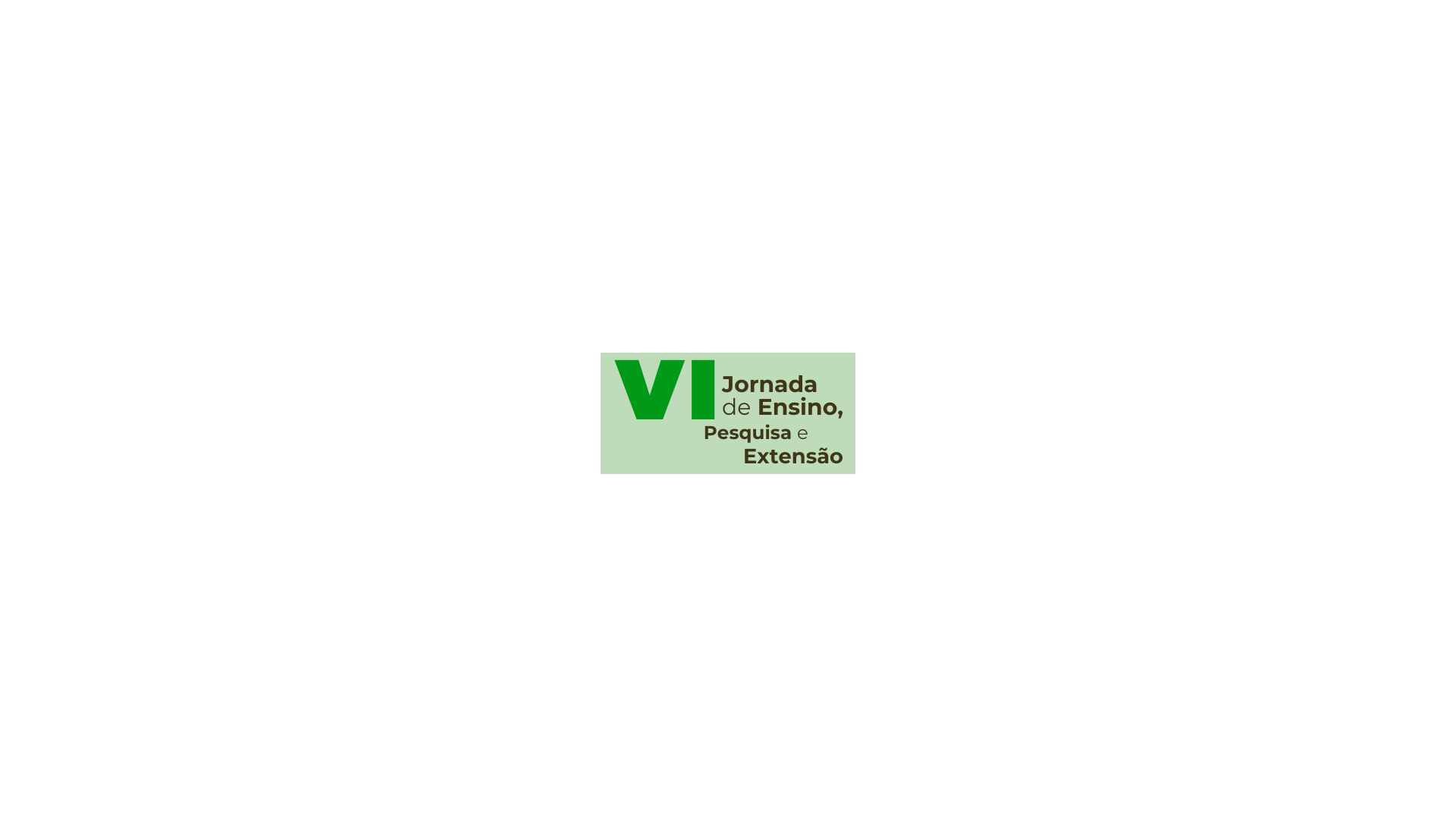 VII SEMINÁRIO DE PROJETOS DE ENSINO - VII SPE 2023
ADICIONE O TÍTULO AQUI
ADICIONE O TEXTO AQUI